2016 Applicant Training
FY2016 Search Tools
September – November 2016
FY2016 Public Search Tools
FY2016 Public Search Tools (cont’d)
New FRN Status Tool Fields for Detailed Report
FRN Nickname
471 Nickname
471 Review Status
471 Contact Name & Email
BEN Urban/Rural Status
BEN Account Administrator & Email
School State LEA Code
School State Code
Library Locale Code 
Library FSCS Key
Library Square Footage
Library FSCS SEQ 
CRN & Consulting Firm Name
SPAC Filed for SPIN? (FY)
Remaining Contract Extensions
FRN Status Tool FY2016
FRN Status Tool FY2016
Standard Report Data Fields
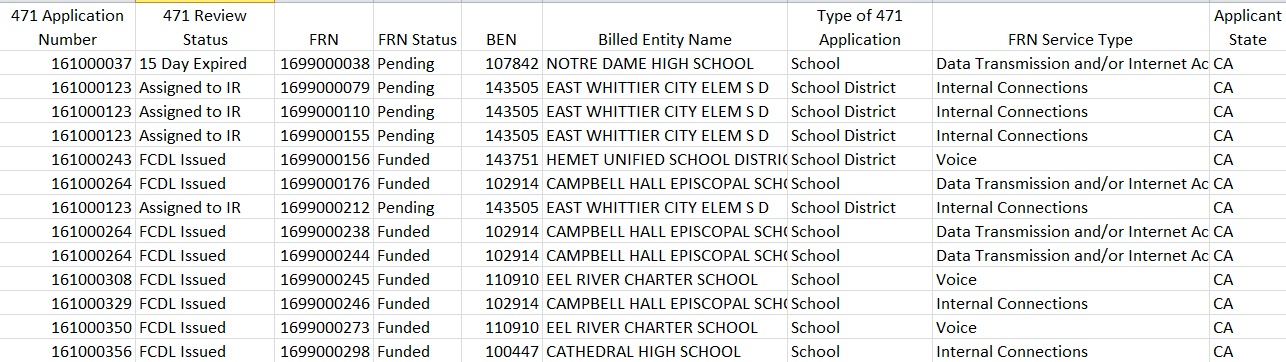 FRN Status Tool FY2016
Standard Report Data Fields
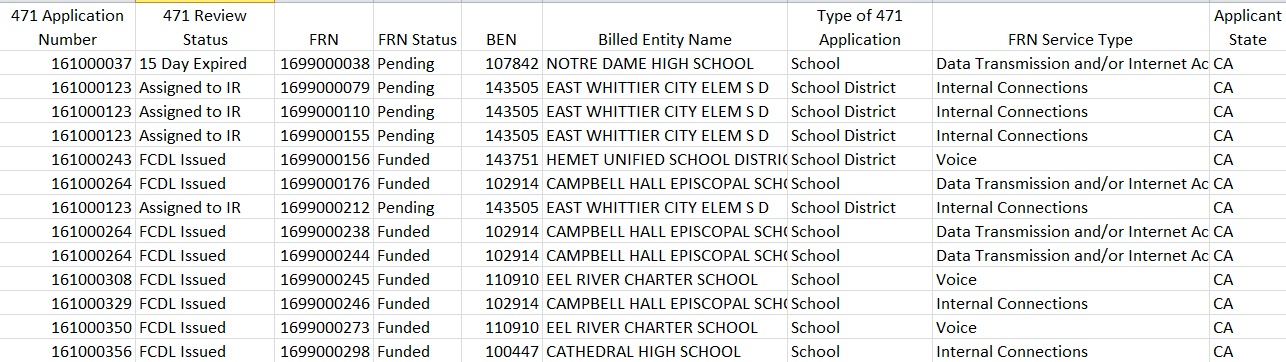 FRN Status Tool FY2016
Standard Report Data Fields
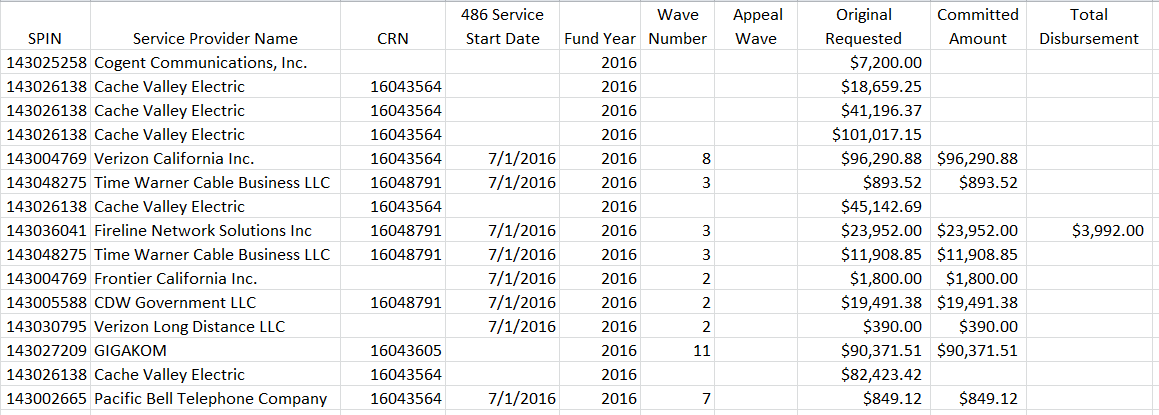 FRN Status Tool FY2016
Standard Report Data Fields
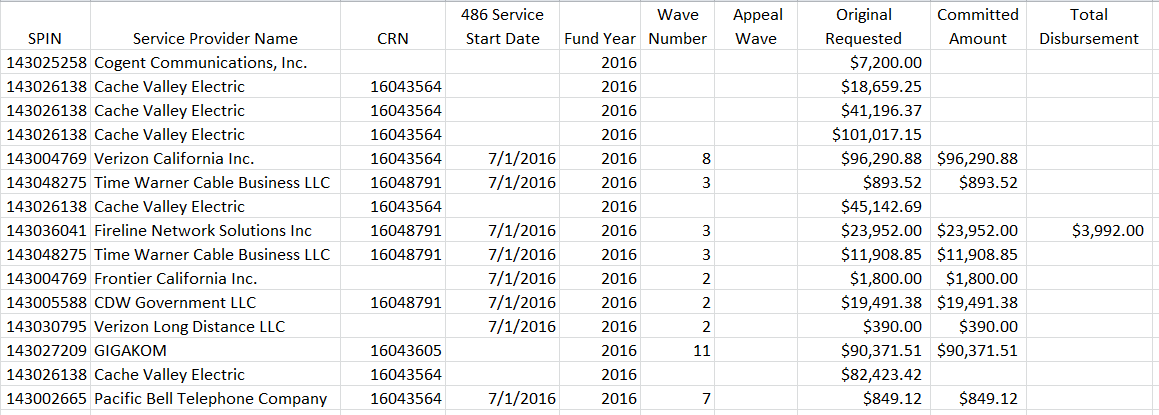 Questions?
Thank you!